BAHIR DAR UNIVERSITY IOT 
       Department of  Computer Science and Engineering
 
 
              Course:- Artificial Intelligence (AI)
 
         Presentation on Tour and Travel Guide Expert System
 
 
                                                             Group Members
					       Bekele Haile 069/2000			     			       Dawit Abrha 103/2000
				                      Dawit Anegagrie105/2000
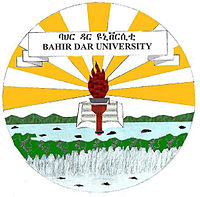 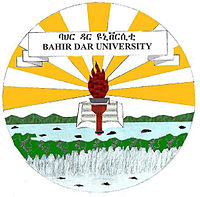 Outline
Introduction 
Scope
Problem of existing system 
Objective
major functionality 
advantage 
Architecture 
Use case 
Conclusion 
Demo
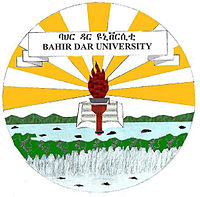 Introduction
According to coursework we are intended to development an artificial intelligence agent that can recommends and guide the tourist after the input of specific properties of our country.
This expert system managed by the cultural and tourist agency. This project mainly uses the capital city Addis Ababa as a reference point to travel to different parts of the country.
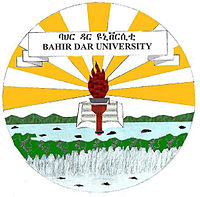 Introduction
Our project will mainly deal with tour and travel guidance expert system, it will focus on recommending a tourist or visitors where he/she should go for tour from the tour sites (cities) located in Ethiopia.
This intelligent expert system will help the tourists on the first place, tourism bureau simplifying their advertisement and other jobs connected to them.
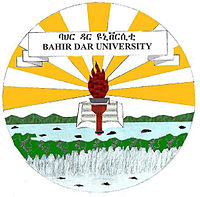 The system should print out a list of all available region/cities list available in the knowledge base.
Each city defined with the following property:-
  - Name 
  - distance 
  - Region 
  - Description 
  - travel Cost
  - Season
Scope
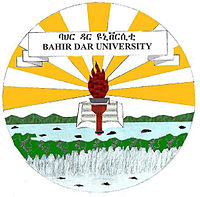 Scope
-  Contact information
-  Travel agency,
-  Path
-  tour type 
-  hotels and reservations and  
-  tour place categories.
A menu will be used to choose different operations with special properties and other more interesting things.
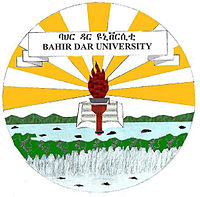 Here are main problems of the existing system are stated below:-
Highly expensiveness due to many expenses 
Majority of work is done by manually  
Unscheduled, which means what to visit and where to go not well stated for the tourist
Existing system visible problems
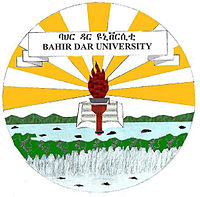 Existing system visible problems
There is no computerized enough information provided for the tourist
Tourists are cannot make financial arrangements easily
Tourists are not able to make easy decisions on where to go and what to visit
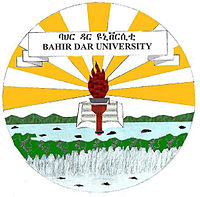 The objective of this expert system is to supply enough information for the tourist or visitor those who travel different parts of our country.
The tourist can easily access each region/cities defined with their specific properties, like:-
Historic heritage site
traditions and customs Holiday celebration
Sanctuaries and Parks 
Natural Land Escapes and Museum
Objective
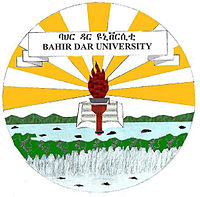 Functionalities expert system
Here are the major functionalities that our intelligent expert system will provide:-
- Enabling the user to search for available cities by name
- Helping the guest to know the distance from the central city (Addis Ababa) to that city he/she wants to travel and path clue.
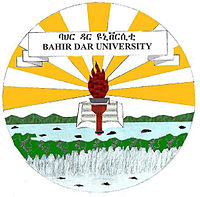 Functionalities expert system
Informing the guest to know the following things:-
   -season,
   - general characteristics of that city and 
   -public carnival for that city he/she wants to travel.
Supporting the guest to get information like:- 
  -reservation, and 
  -contact information each available tourist site and where they found in.
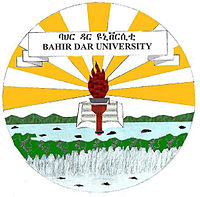 The Overall advantage of the system
This tour and travel guide expert system which mainly focus on the removing the problems of the tourists or visitors by offering the following things such as:-
providing time saving guidance
 providing cost saving guidance
providing reliable information and guidance 
eliminate confusion and misguidance
Computerizing travel and tour guidance
information scarcity elimination and so many advantages are provided by the system.
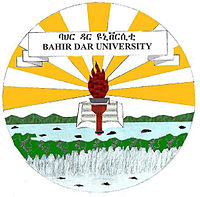 Use case Diagram
Figure 1. Use case diagram
User
USERS MENU
inference engine
EXPLANATION MODULE
KNOWLEDGE ACQUISITION
knowledge base
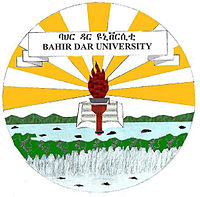 System Architecture
The system contains 5 components which are user menu, inference engine, explanation module, knowledge acquisition unit, and knowledge base.
Figure 2. Expert system structural overview
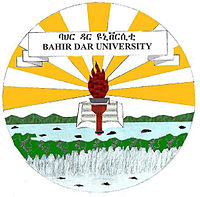 Conclusion
The traveler may tourist, or any other visitor. So, this expert system assists those visitors where, and when to travel and it provides other necessary information to make decision and become scheduled. 
If this expert system fully implement, we hope that it alleviate a lots of works of cultural and tourist agency.
This expert system also, a means of advertising the pretty image of our country.